Vervolg op Leisure Regie
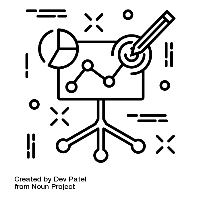 Begrippen
De stappen in Leisure regie
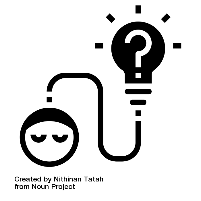 Specialisatie Vrijetijd
Leisure regie
Theoretisch kader
Piushaven probleemstelling
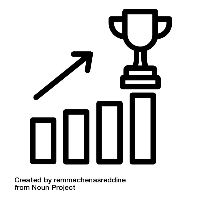 IBS Toetsing
 Kennistoets
 Verantwoording
 Presentatie
Opbouw van de komende uren
Leisure regie
Casus Leisure Regie 
Documentaire Nederland is vol: Toerisme
Leerdoel
Aan het eind van deze les kun je:

Het vakgebied leisure regie beschrijven
Aanpak beschrijven om verschillende partijen samen tot een oplossing te laten komen
Benoemen waarom dit binnen de vrijetijdssector van toepassing is
Leisure regie
Vakgebied waarbij je het belang van verschillende partijen in kaart brengt en deze verbindt.

Waarom nuttig voor de specialisatie Vrijetijd?
Bij het organiseren van evenementen is er heel vaak sprake van verschillende belangen.
Buurt, gemeenten, bedrijven, bezoekers, etc.
Leisure regie
Een (belangrijk) onderdeel in de leisure regie is het stakeholderproces:

Planmatig georganiseerde interactie tussen verschillende partijen, met uiteenlopende belangen bij een gemeenschappelijk ervaren complex vraagstuk, met de bedoeling het scheppen van een door alle betrokken partijen gedragen oplossing, in een sfeer van wederzijds respect en vertrouwen.
Verkenning
In kaart brengen van:
Issue
Het gewicht
De urgentie
Betrokkenheid
Mogelijke bereidheid van partijen

Maak een krachtenveldanalyse
Kennismaken, spelregels en procesafspraken maken
Als mensen bij elkaar komen en aan de slag gaan met een leisure regie proces zijn belangrijk:
De toon zetten
Het programma
Zitten de juiste mensen aan tafel?
Goede verslaglegging (bijv. mindmap, flipovers, tekening)
Rol als facilitator
Bouwen aan vertrouwen
Open vragen en emoties
Spelregels (samen verantwoordelijk voor proces, vertrouwelijkheid waarborgen, terugkoppeling etc.)
Lastig
Er ontbreken partijen
Een partij stuurt de verkeerde vertegenwoordiger
Iemand roept irritaties op
Sfeer blijft gespannen
Sfeer wordt te ontspannen
Opties voor de oplossingen genereren, criteria bepalen
Creatieve omgeving creëren
Goede werkomgeving creëren
Aan de slag
Beste ideeën kiezen
Zes denkende hoofddeksels van de Bono
Zes denkwijzen, zes gekleurde denkhoeden
Objectief denken: 
Subjectief denken: 
Positief denken:
Negatief denken:
Creatief denken:
Analytisch denken:
Resultaten borgen, afspraken maken + nazorg regelen
Partijen stimuleren om concrete afspraken te maken
Handen schudden
Leuke manier mensen koppelen

Hoe zit het met de nazorg?
Mensen nabellen? Mailen?
Evaluatie
Leisure regie; de volgorde
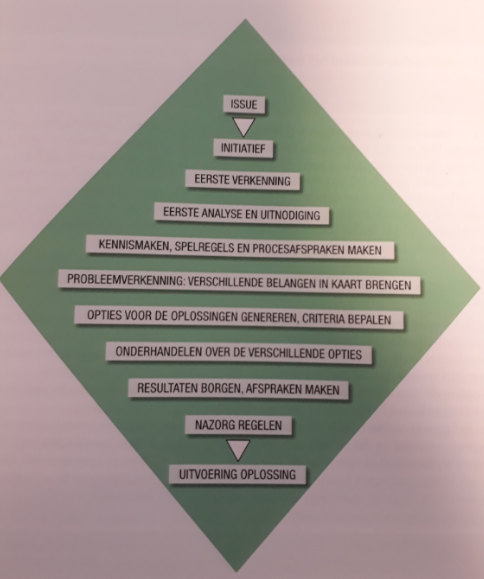 Leisure regie schematisch:
Het issue
Initiatief
Eerste verkenning
Eerste analyse + uitnodiging
Kennismaken, spelregels, procesafspraken
Probleemverkenning, belangen in kaart brengen
Opties voor oplossingen creëren
Onderhandelen over bepaalde opties
Afspraken maken
De oplossing/ uitvoering
Casus KrisKrosArnhem (1 van 2):
Het mooie Arnhem is een groene stad. Zeker als je kijkt naar de bosrijke parken Sonsbeek, Zypendaal en Angerenstein. De parken worden in alle seizoenen bezocht door bewoners van Arnhem, maar ook dagjesmensen weten deze unieke hotspots te vinden. Inmiddels zijn ook steeds meer Duitsers geïnteresseerd in Arnhem. De snelle treinverbinding vanaf Keulen en Düsseldorf zorgen voor een jaarlijkse stijging van 15% Duitse toeristen.

Een slimme ondernemer wil hier op inspelen, want een stad die zoveel te bieden heeft in combinatie met deze ontwikkeling is voor hem een echte KANS!

Sport en spel doet het altijd goed in de Leisure heeft deze ondernemer gehoord van een bevriende docent die iets van (aantrekkelijk) leisure af weet.  Na wat wikken en wegen komt hij met een concept dat hordes toeristen door het park moet doen bewegen. Massa is kassa is waar hij voor staat.

De gemeente Arnhem ondersteunt veel initiatieven, want iedereen weet inmiddels de waarde van Vrijetijd in een stad. Zo ook wil de gemeente Arnhem een steentje bijdragen aan dit concept, maar wil wel eerst inspraak van iedereen die hier mee te maken heeft.
Casus Arnhem outdoor (2 van 2)
Wat is de ondernemer van plan?

Doormiddel van GPS kunnen de toeristen op verschillende plekken ( genaamd GeelZwartjes) in het park punten scoren. Deze GeelZwartjes staan niet altijd ‘aan’, maar kunnen door een spelleider worden in en uitgeschakeld. De eerste 10 mensen die het GeelZwartje hebben gevonden krijgen punten en de gene die binnen een tijdslot van een uur de meeste punten heeft is de winnaar.
Er worden verschillende type wedstrijden gehouden. Zo is er de editie te voet, op de fiets, op elektrische steps en zelfs een teameditie op een bierfiets wordt overwogen.


Verschillende mensen en groepen hebben oren gekregen over dit idee en hebben er gemengde gevoelens over:
Belangenvereniging Sonsbeek (omwonenden) staat sceptisch tegenover dit plan omdat ze bang zijn dat iedereen hun auto gaat parkeren in hun wijken en vrezen voor overlast.
Rijwielhandel OmenOm geeft aan dat de steps en fietsen vast niet goed onderhouden worden en vreest voor ongelukken
Hert voor Arnhem, de natuurbeweging, vreest voor de rust voor fauna in het mooie Sonsbeekpark, daarnaast is er onlangs een nest met beschermde kraaien met gele pasveertjes gevonden. 
Koffie en ijszaak de IJsberend vindt het een mooie idee en denkt na om ook pretzels te gaan verkopen
Citymarketing Arnhem is laaiend enthousiast, meer aanbod = meer toeristen
Leisure regie schematisch:
Het issue
Initiatief
Eerste verkenning
Eerste analyse + uitnodiging
inspraakmiddag
Kennismaken, spelregels, procesafspraken
Probleemverkenning, belangen in kaart brengen
Opties voor oplossingen creëren
Onderhandelen over bepaalde opties
Afspraken maken
De oplossing/ uitvoering
Opdracht: Bereid de inspraakmiddag voor
Schrijf op wat je tijdens inspraakmiddag wilt vertellen/ uitleggen,  doe dit vanuit de rol die hebt gekregen:

Rol 1:(leisure)Regiehouder ingehuurd door de gemeente  

Rol 2: Belangenvereniging Sonsbeek

Rol 3:Rijwielhandel OmenOm

Rol 4: Hert voor Arnhem

Rol 5:De IJSBerend

Rol 6: Citymarketing Arnhem

Rol 7: KRISKROS Arnhem


De Regiehouder bereidt samen met de docent de inspraakmiddag voor
Oefening inspraakmiddag deel 1:
Leisure regie schematisch:
Het issue
Initiatief
Eerste verkenning
Eerste analyse + uitnodiging
Kennismaken, spelregels, procesafspraken
Probleemverkenning, belangen in kaart brengen
Opties voor oplossingen creëren
Onderhandelen over bepaalde opties
Afspraken maken
De oplossing/ uitvoering
Inspraakmiddag deel 2
Werken aan oplossingen:

Verzamelen van ideeën  (divergeren)

Kiezen van ideeën (convergeren) 

Afspraken maken
Zo vol dat het niet meer leefbaar is
We bekijken deze aflevering van ‘Nederland is vol: Toerisme’